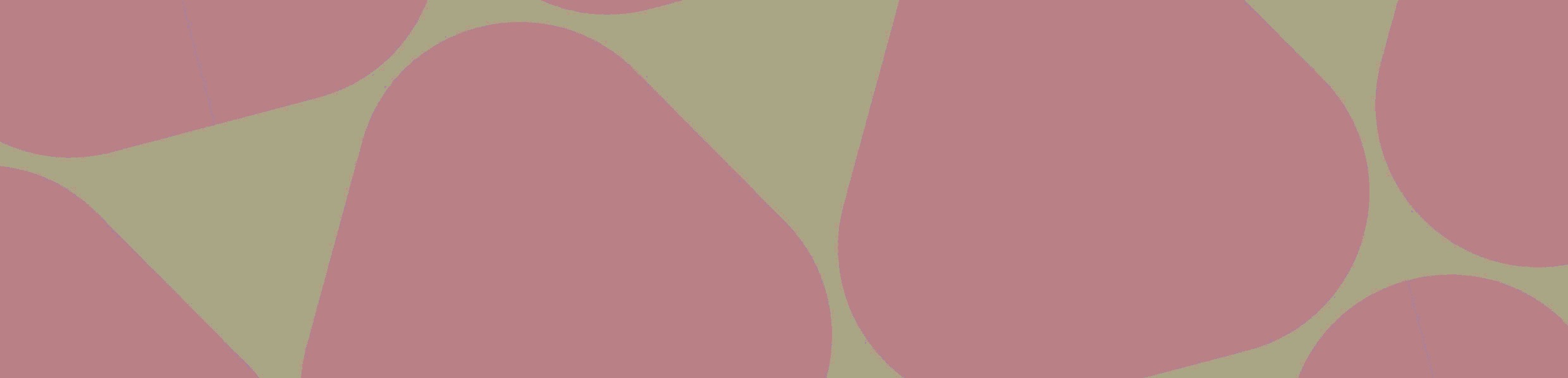 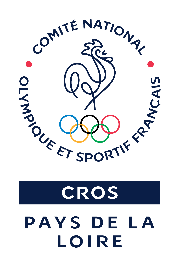 Prise en charge possible*
PROGRAMME DE FORMATIONEN PRÉSENTIEL
FORMATION DE FORMATEURS
Structure dépendant du mouvement sportif: 380 € TTC                Structure extérieure: 500 € TTC
21 et 26 novembre 2024
Maison des
sports de Nantes
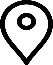 14h
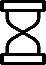 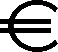 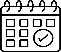 OBJECTIFS

Clarifier les concepts clés de la formation et comprendre les mécanismes de l'apprentissage.
Découvrir et appliquer différentes méthodes pédagogiques adaptées aux besoins des apprenants.
Développer sa posture de formateur en identifiant son style et en améliorant la gestion des participants.
Créer un déroulé pédagogique structuré et intégrer des approches ludiques pour favoriser l'engagement.
Évaluer et animer efficacement une formation tout en impliquant les participants activement.

CONTENUS DE LA FORMATION 
Journée 1
La posture du formateur
Structurer son intervention avec ICO
Concevoir un programme
Module 2
Boite à outil du formateur
Gérer les dynamiques d’un groupe
Savoir conclure et évaluer

Moyens et mÉthodes pÉdagogiques
Échanges d’expériences, activités ludiques, cas pratiques, supports de formation. 

ModalitÉs d’Évaluation
Un bilan est réalisé à chaque partie de la formation, complété par un plan de progrès personnel au terme de la formation. Un questionnaire d’évaluation est réalisé au terme de la formation. 

Moyens techniques
Un ordinateur ou une tablette + une connexion Internet
Si problème de connexion, contact e-mail jusqu’à 09h00 : melissafouquet@franceolympique.com 
	
VOTRE CONTACT AU CROS DES PAYS DE LA LOIRE
Mélissa FOUQUET - Cheffe de projets Sport santé et professionnalisation melissafouquet@franceolympique.com – 02 40 58 00 55
PUBLIC CONCERNÉ
Élu(e)s, Bénévoles et salarié(e)s

PRÉ-REQUIS
Toute personne souhaitant concevoir et /ou animer des formations pour adulte

DURÉE DE LA FORMATION ET MODALITÉS D’ORGANISATION
14h de formation 
Date : 21 et 26 novembre 2024
Horaires : 9h00-12h30 / 14h-17h30 
Coût : Structure dépendant du mouvement sportif - 380 € TTC / Structure extérieure - 500 € TTC
Stagiaires : 6 mini / 12 maxi
Clôture des inscriptions le7 novembre 2024


LIEU DE LA FORMATION
A la maison des sports de Nantes
44 rue Romain Rolland – BP 90312
44103 Nantes cedex 4
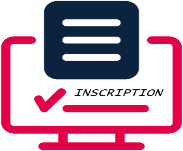 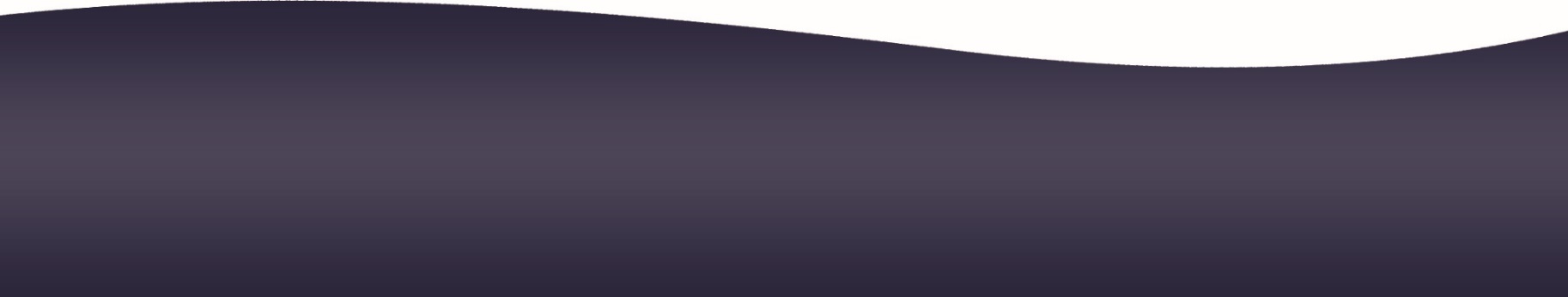 Comité Régional Olympique et Sportif des Pays de la Loire – Maison des Sports – 44 rue Romain Rolland 44103 Nantes cedex 4
Tél. : 02.40.58.60.75 – paysdelaloire@franceolympique.com – https://sport.paysdelaloire.org/
N° SIRET : 323 912 519 000 44 | Code APE : 9319Z | Organisme de formation n° 52 44 00591 44
* Financement possible sous conditions